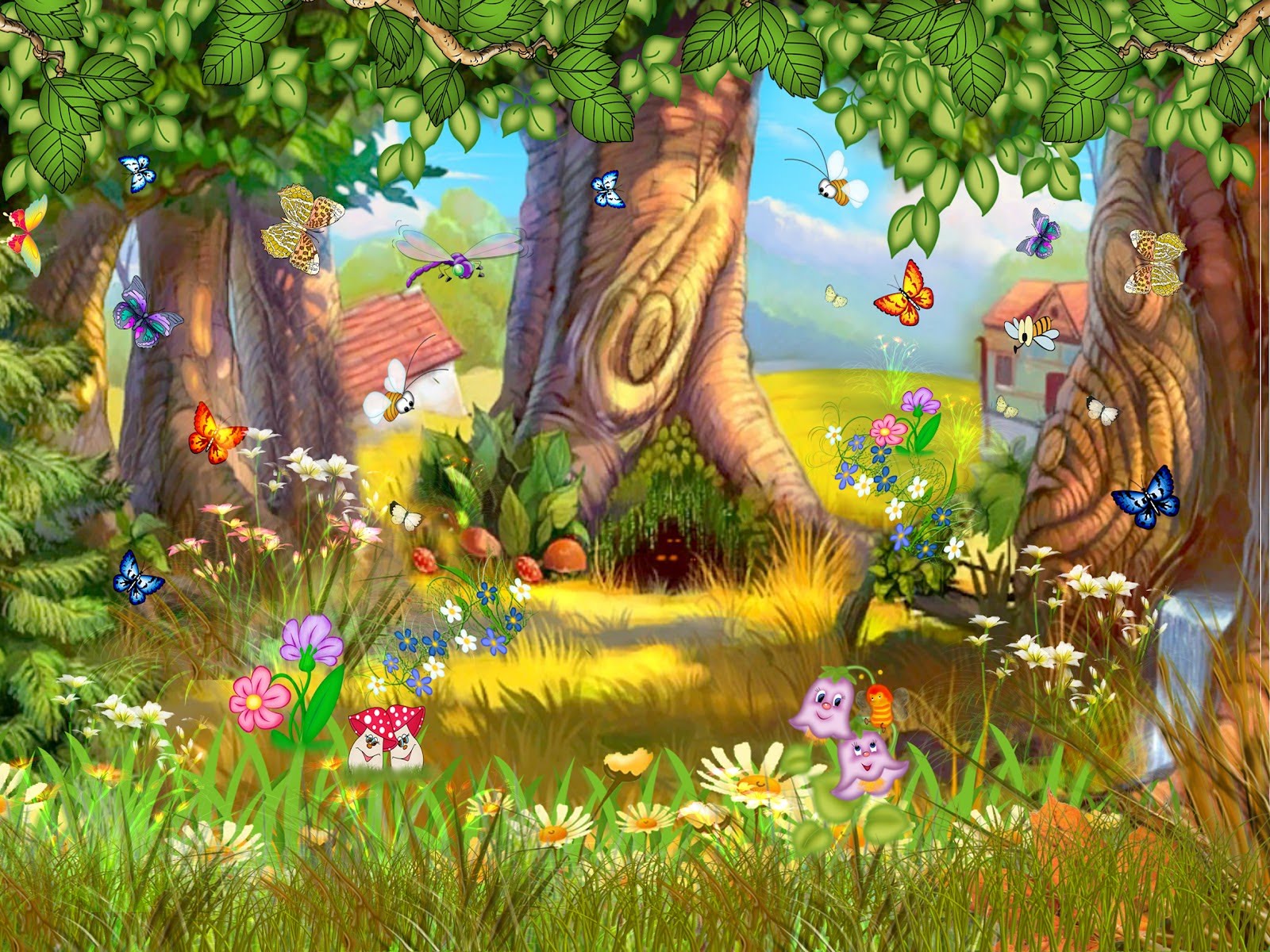 МАСТЕР-КЛАСС «Насекомые ленинградской области. муравьи»(средняя группа)
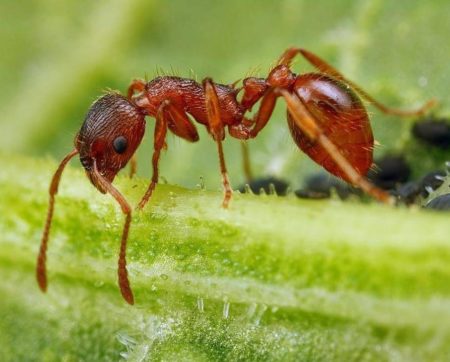 Презентацию подготовила:
Рогачева Ольга Сергеевна
ГБДОУ№44 В.О. района г. Санкт-Петербурга
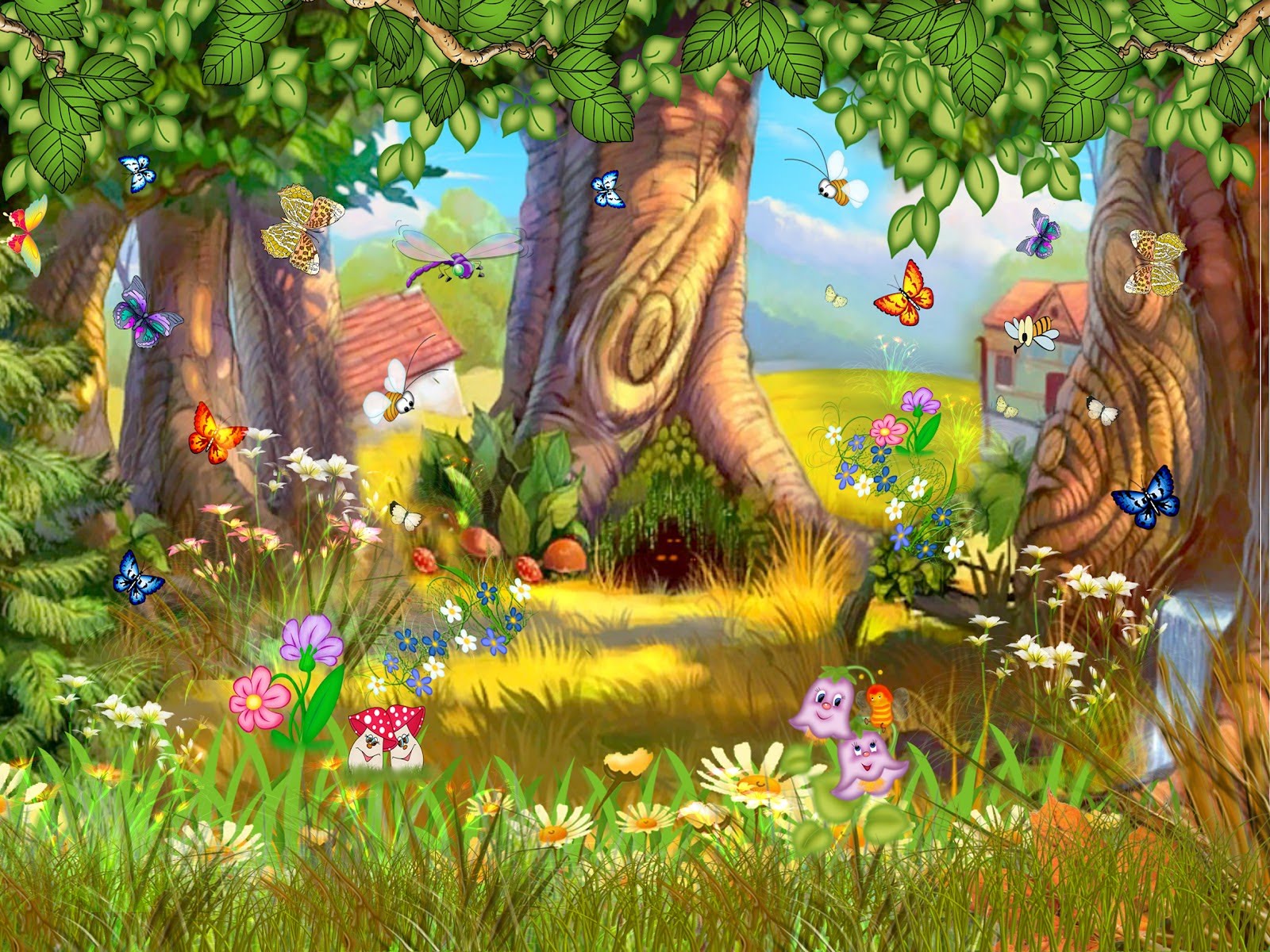 Внешние особенности насекомого
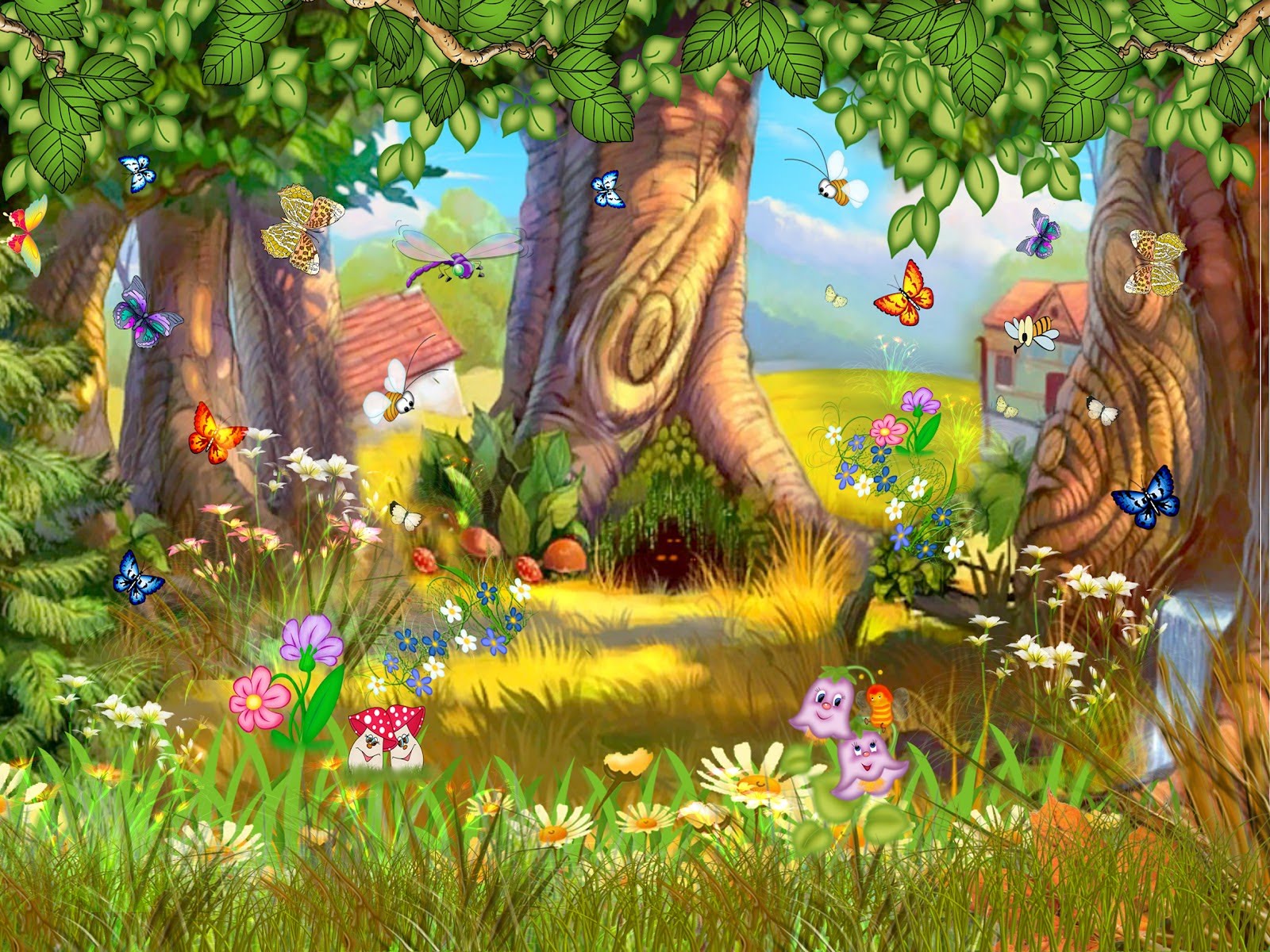 Место обитания муравьев
Все муравьи живут в сооруженных муравейниках или же гнездах, которые связаны с грунтом, а также их можно встретить под камнями или в древесине.
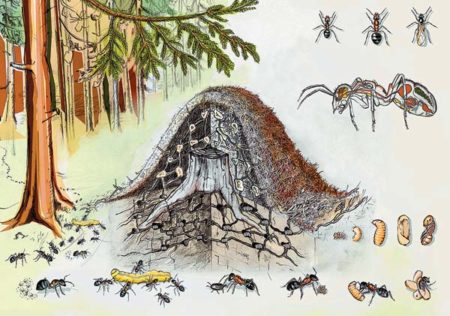 Все муравьи живут в сооруженных муравейниках или же гнездах, которые связаны с грунтом, а также их можно встретить под камнями или в древесине.
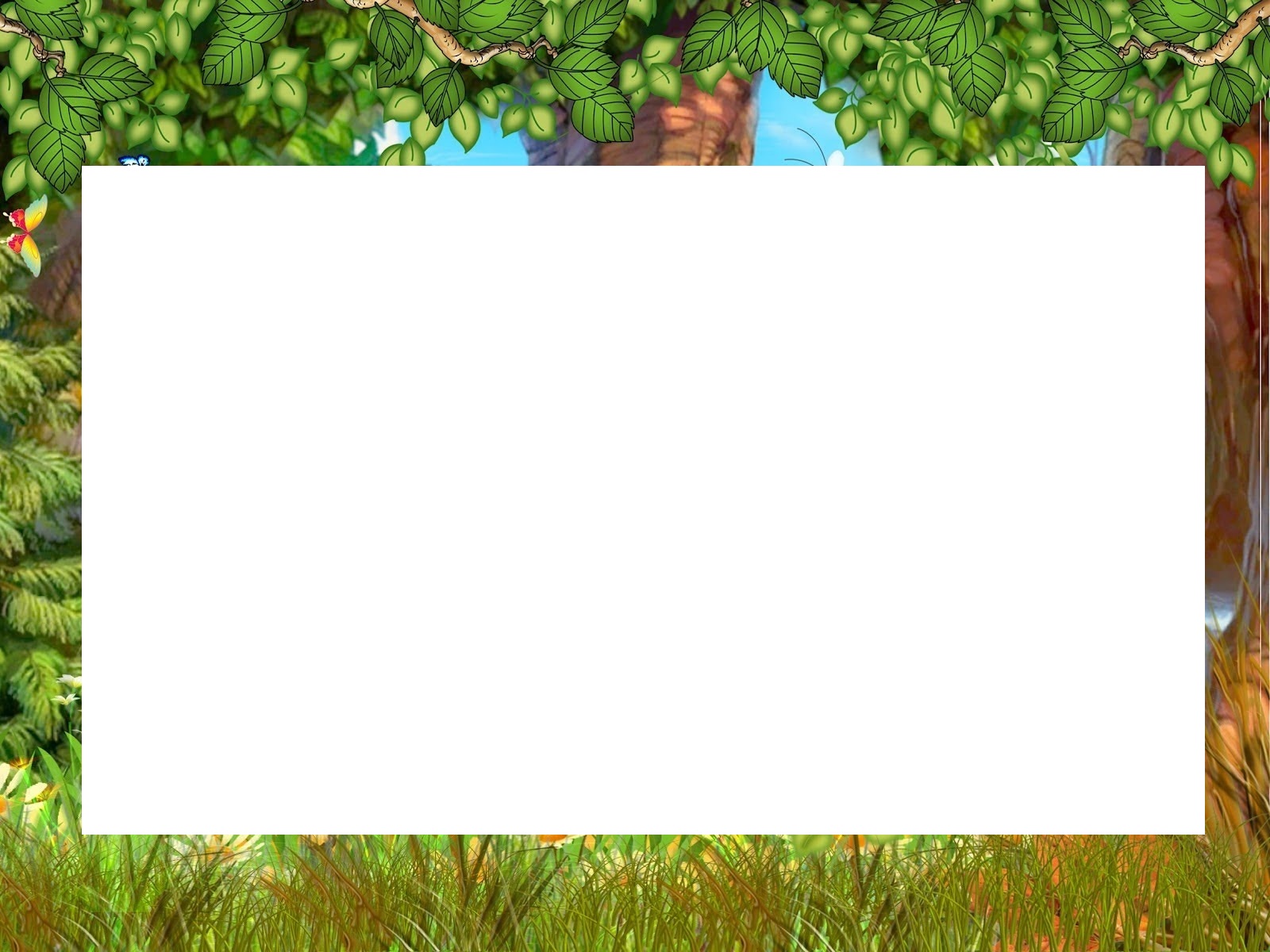 Чем питаются муравьи
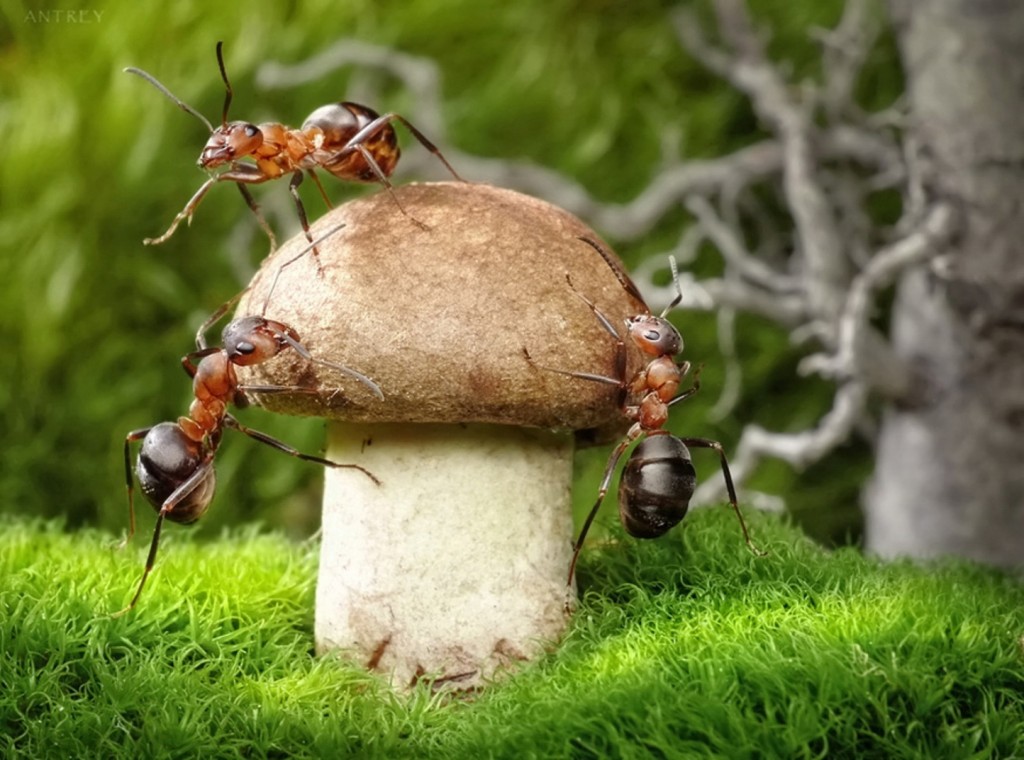 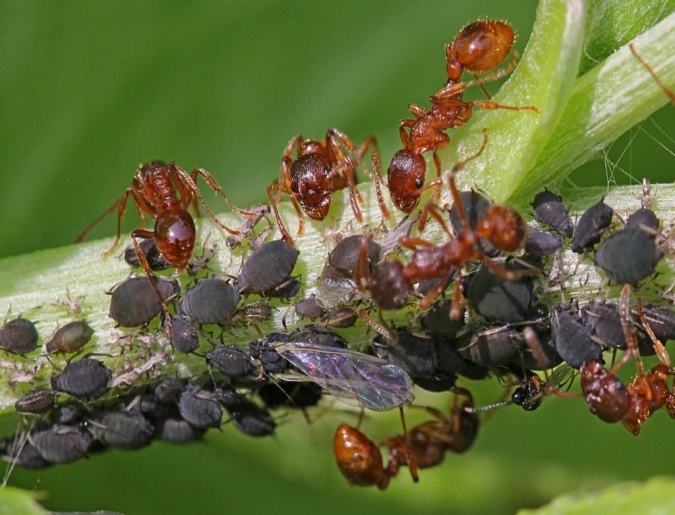 Жучки и прочие мелкие насекомые
Грибы
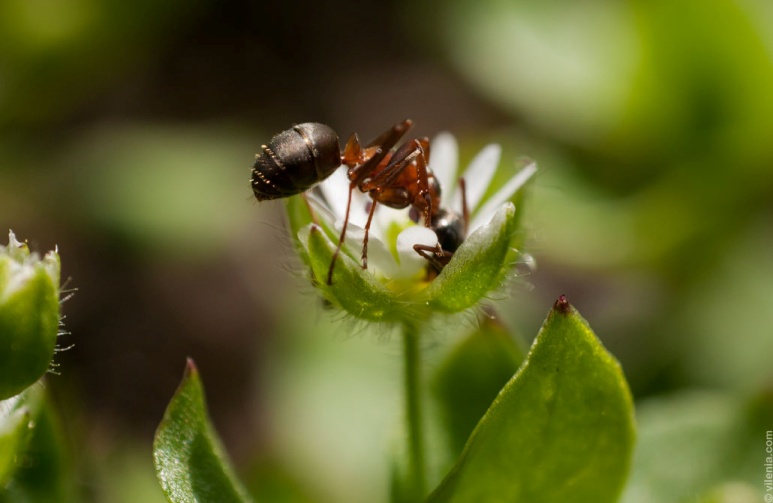 Нектар и сок растений
Мякоть плодов
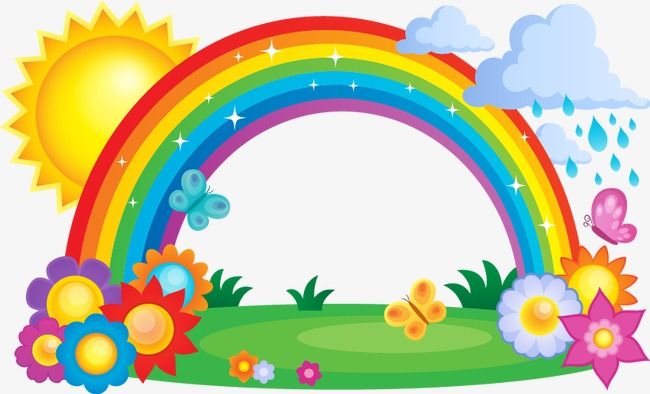 Представлен ли вид в Зоологическом музее?
В Зоологическом музее нашего города данный вид представлен
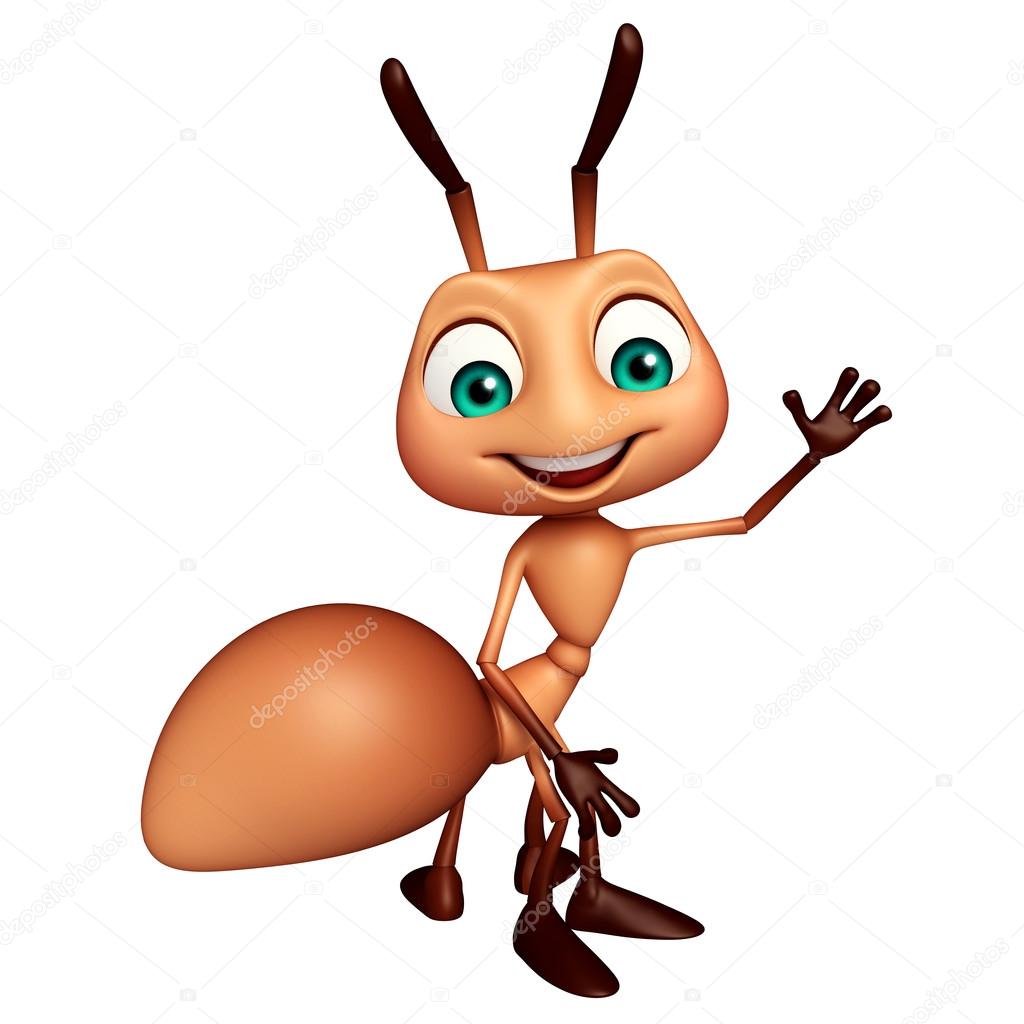 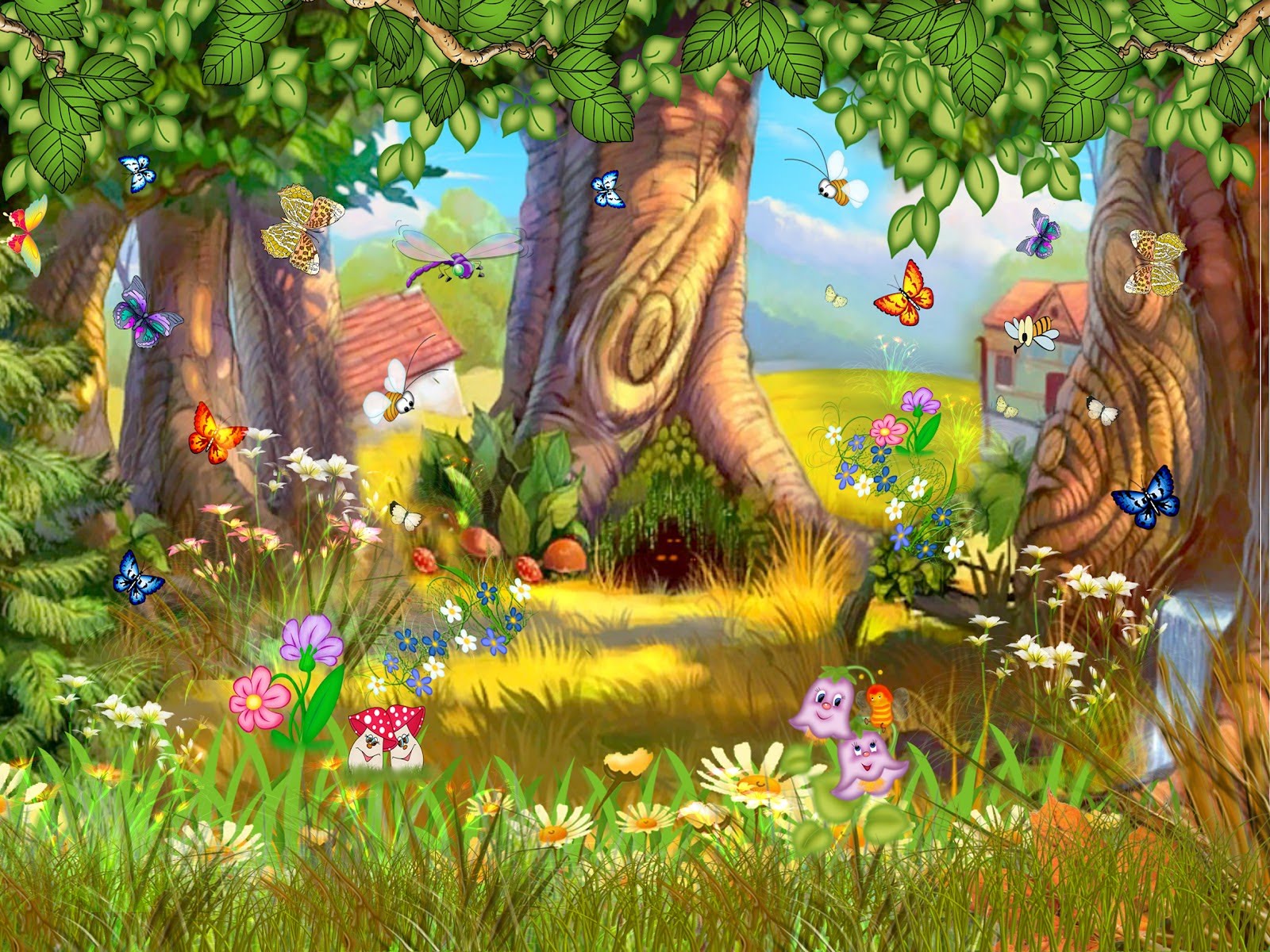 Литературный материал
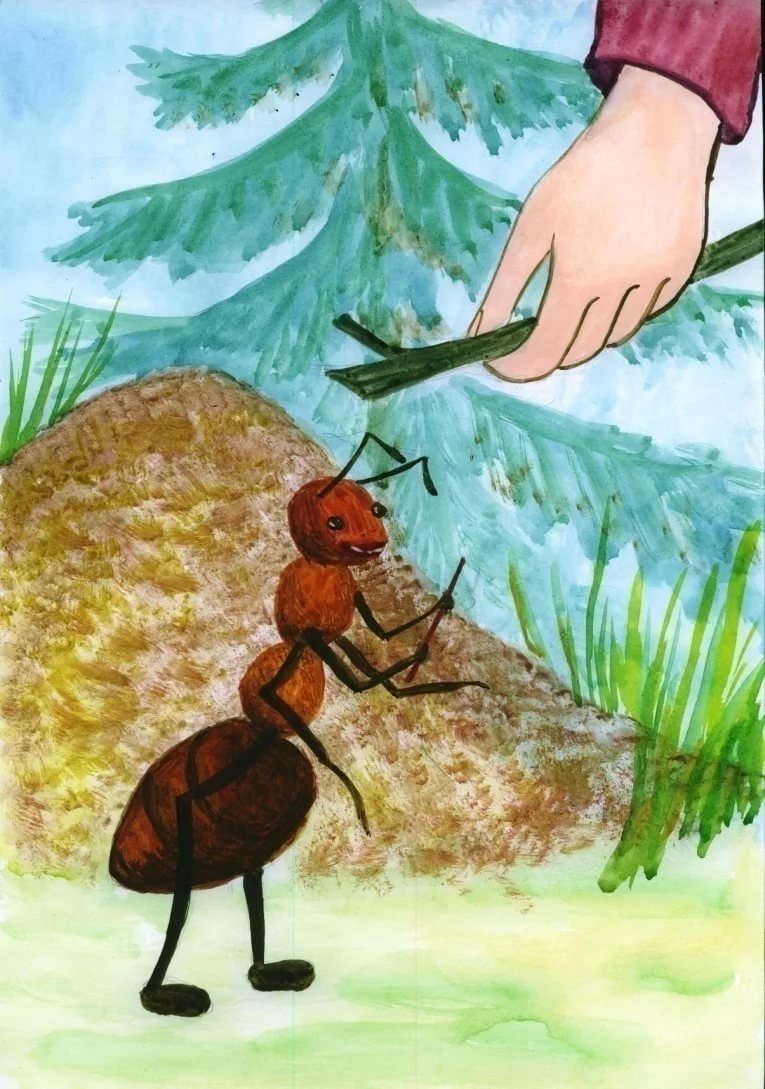 Муравьи — лесные санитары; Так прозвали люди их недаром!Чтобы лес красив был и здоров, Без личинок вредных и жуков, Муравьи на страже день и ночь: Гонят разных короедов прочь! Только ты им, друг мой, не мешай! Муравейники не разоряй! Эти санитары так нужны Для лесов твоей родной страны!
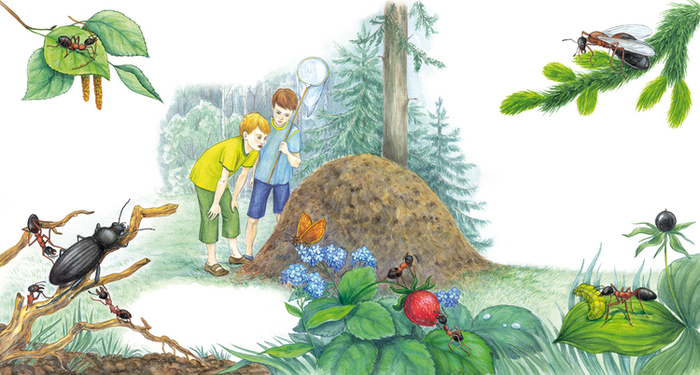 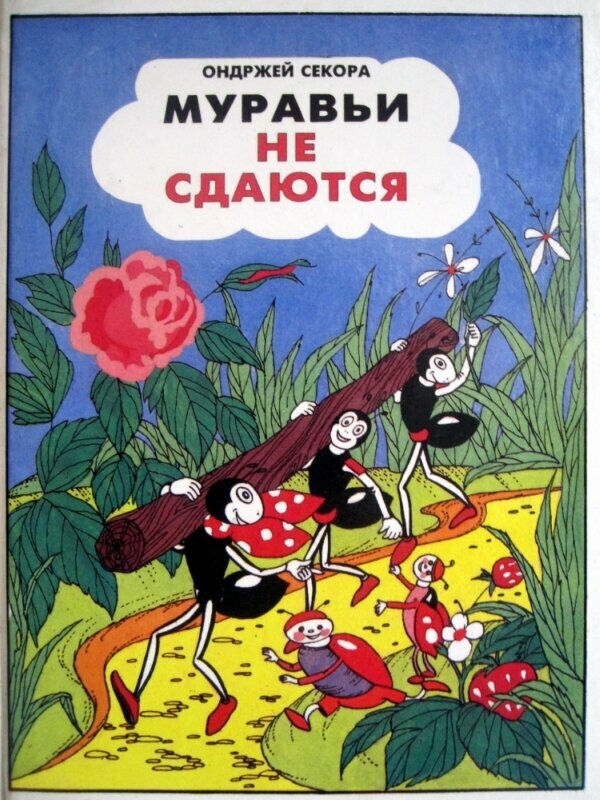 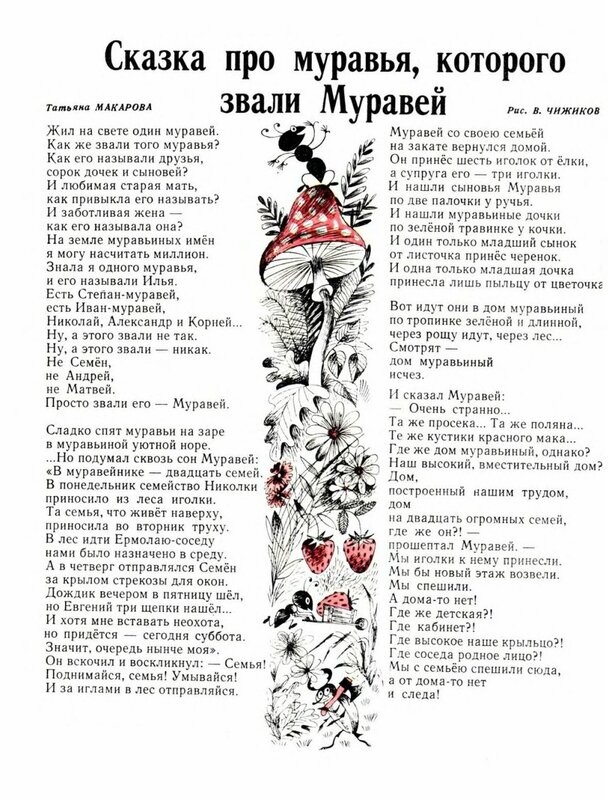 ДЕТСКОЕ ХУДОЖЕСТВЕННОЕ ТВОЧЕСТВО. ЛЕПКА МУРАВЬЯ С ДЕТЬМИ СРЕДНЕЙ ГРУППЫ №2
Для лепки муравья приготовим:
 пластилин коричневого, черного и белого цвета; 
стеку;
 доску для лепки.
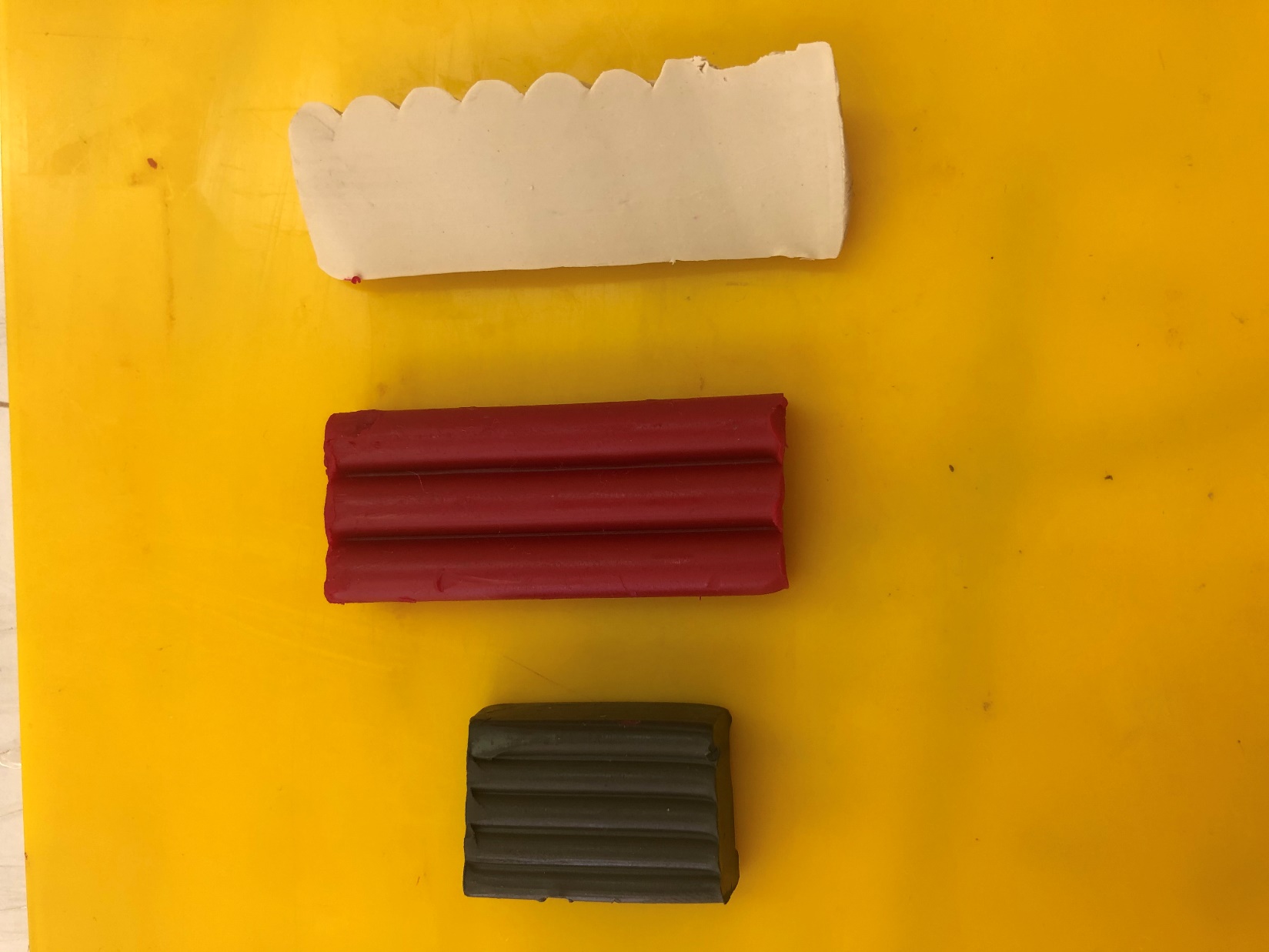 Сначала слепим заготовки для туловища муравья.
 Для этого из коричневого пластилина скатываем 3 шарика разного размера.
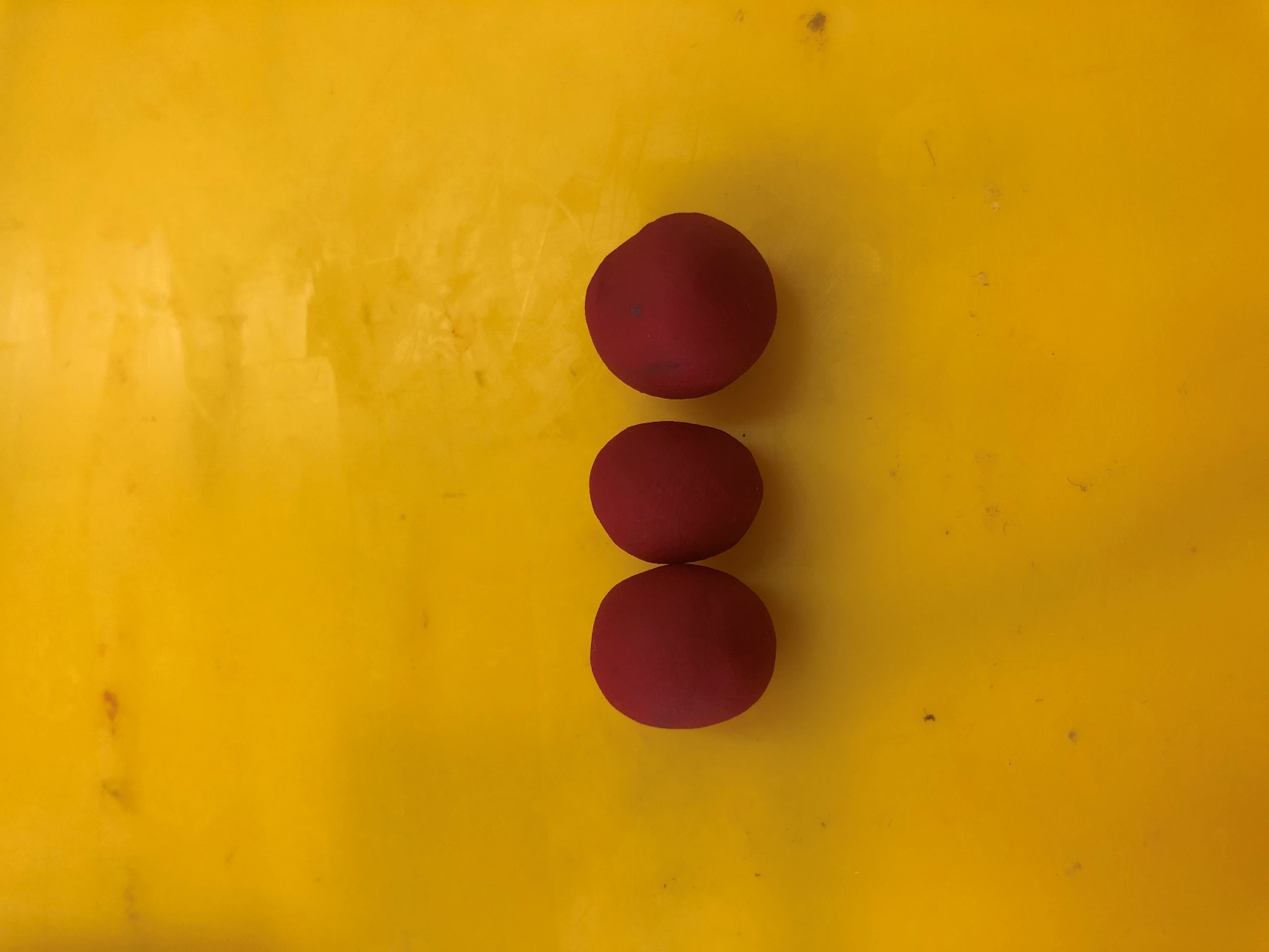 Далее будем делать лапки нашему муравью. Из черного пластилина сначала готовим 6 одинаковых шариков, а потом скатываем из них жгутики. Толщина жгутиков может зависеть от возраста ребенка. Чем старше дети, тем тоньше могут скатать жгутики.
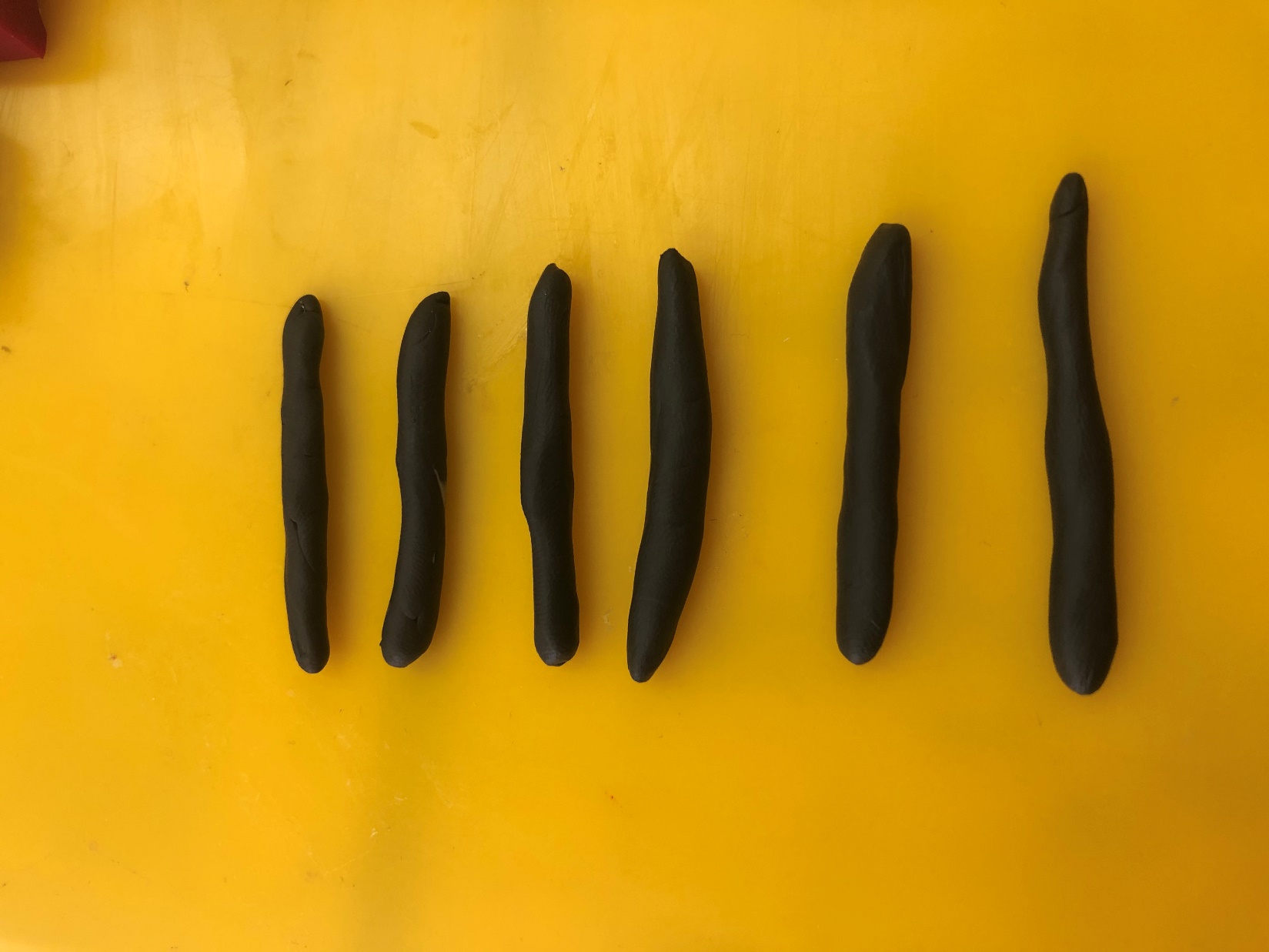 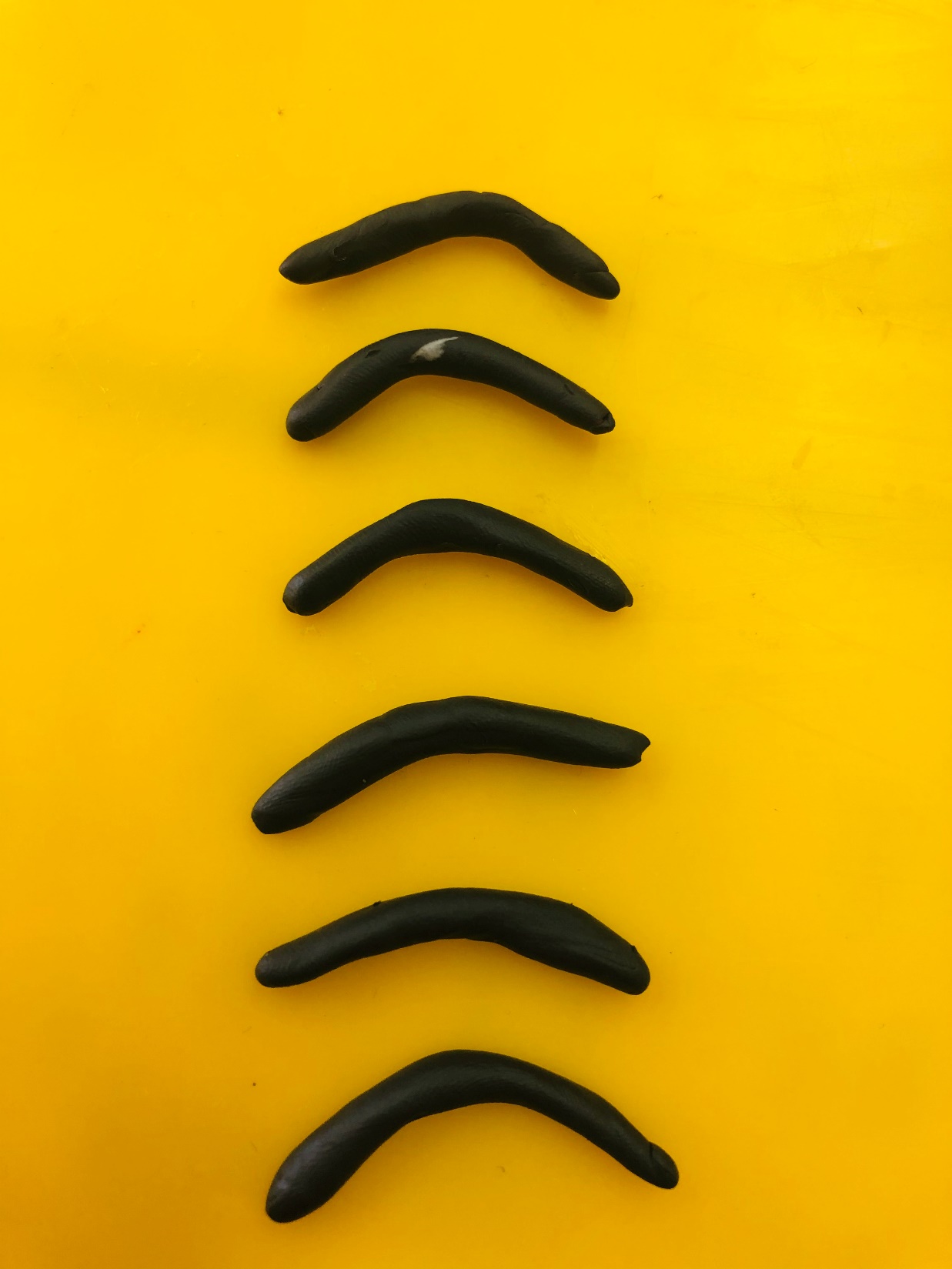 Прикрепляем готовые лапки к туловищу снизу.
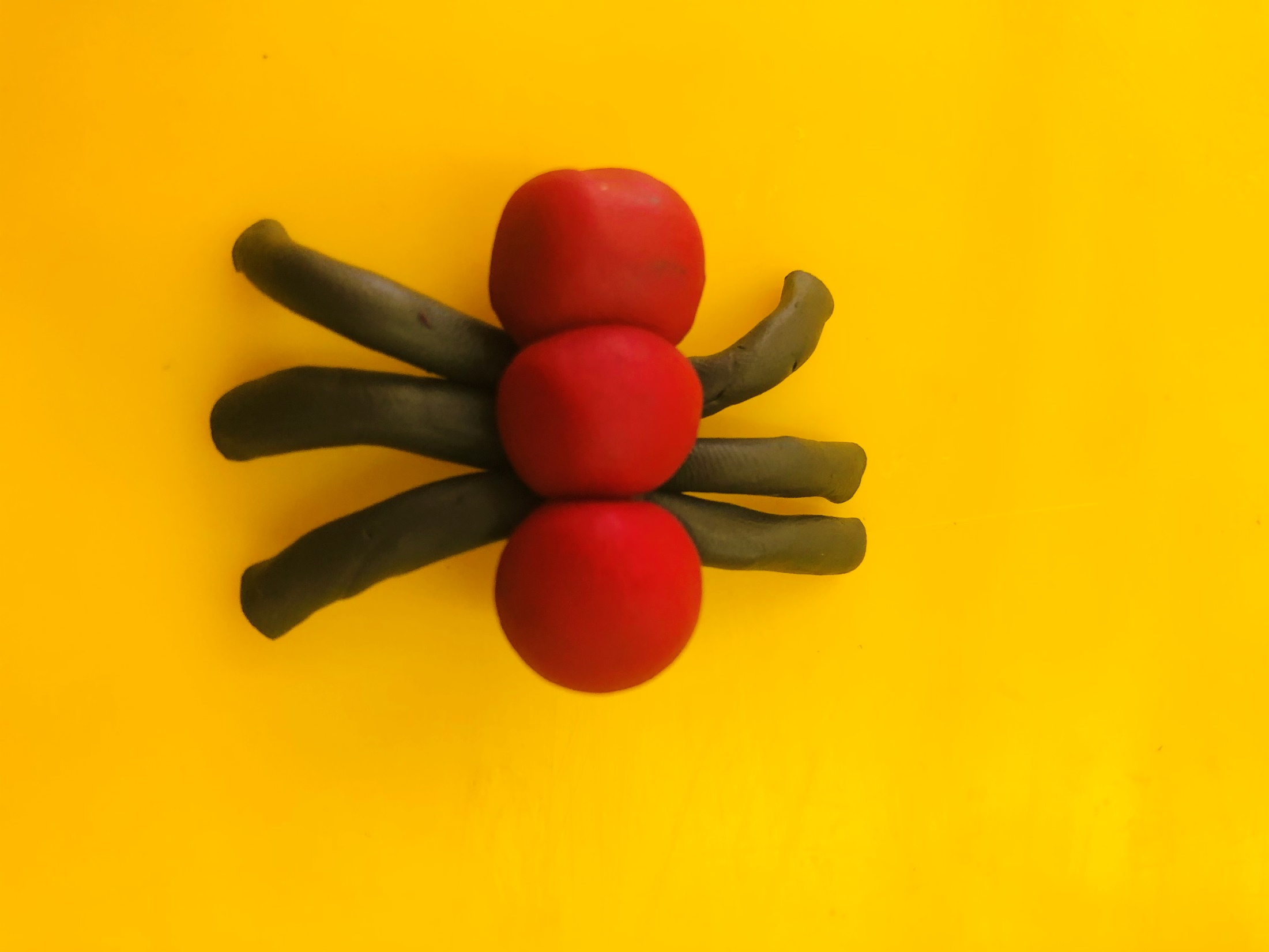 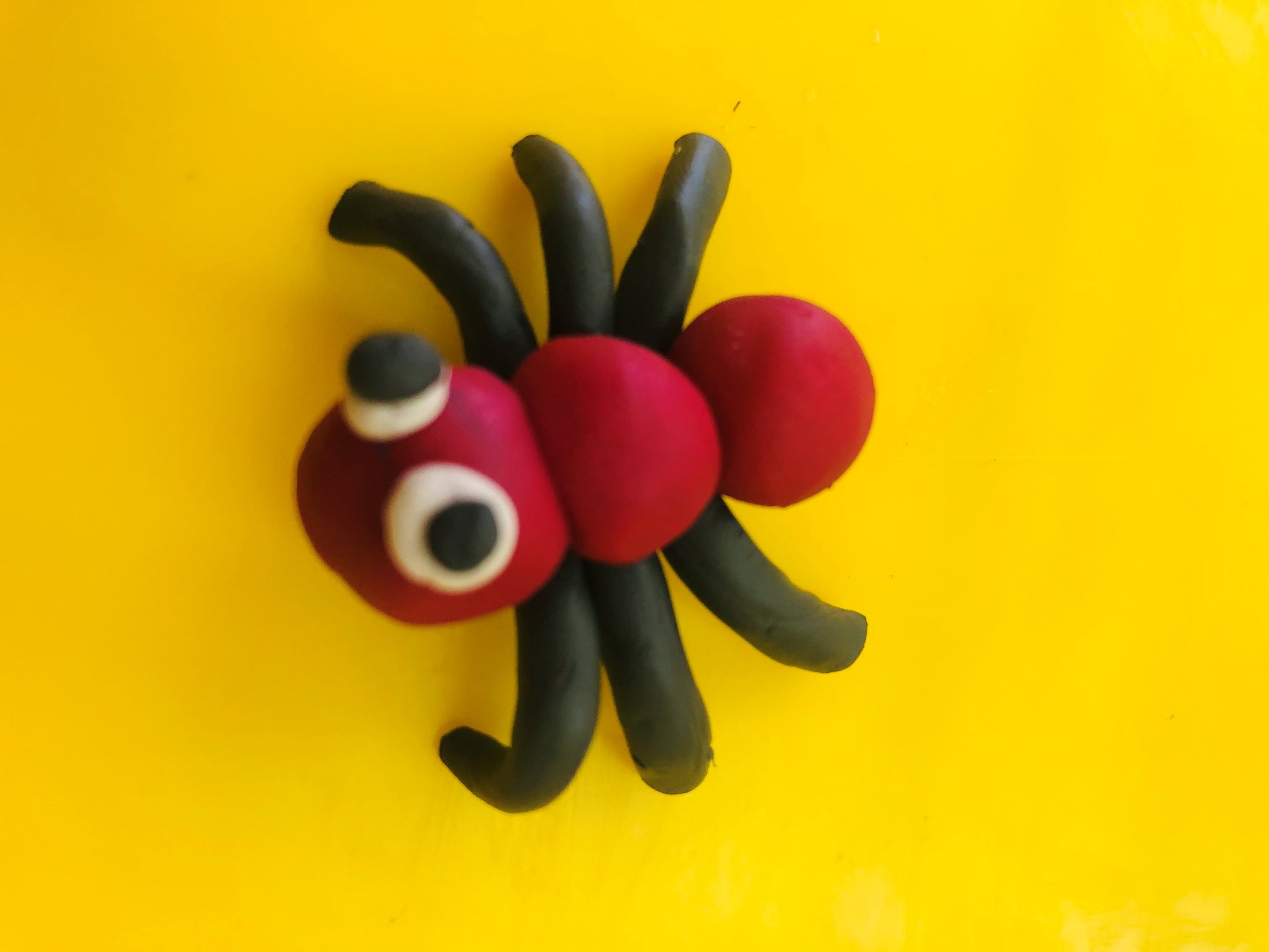 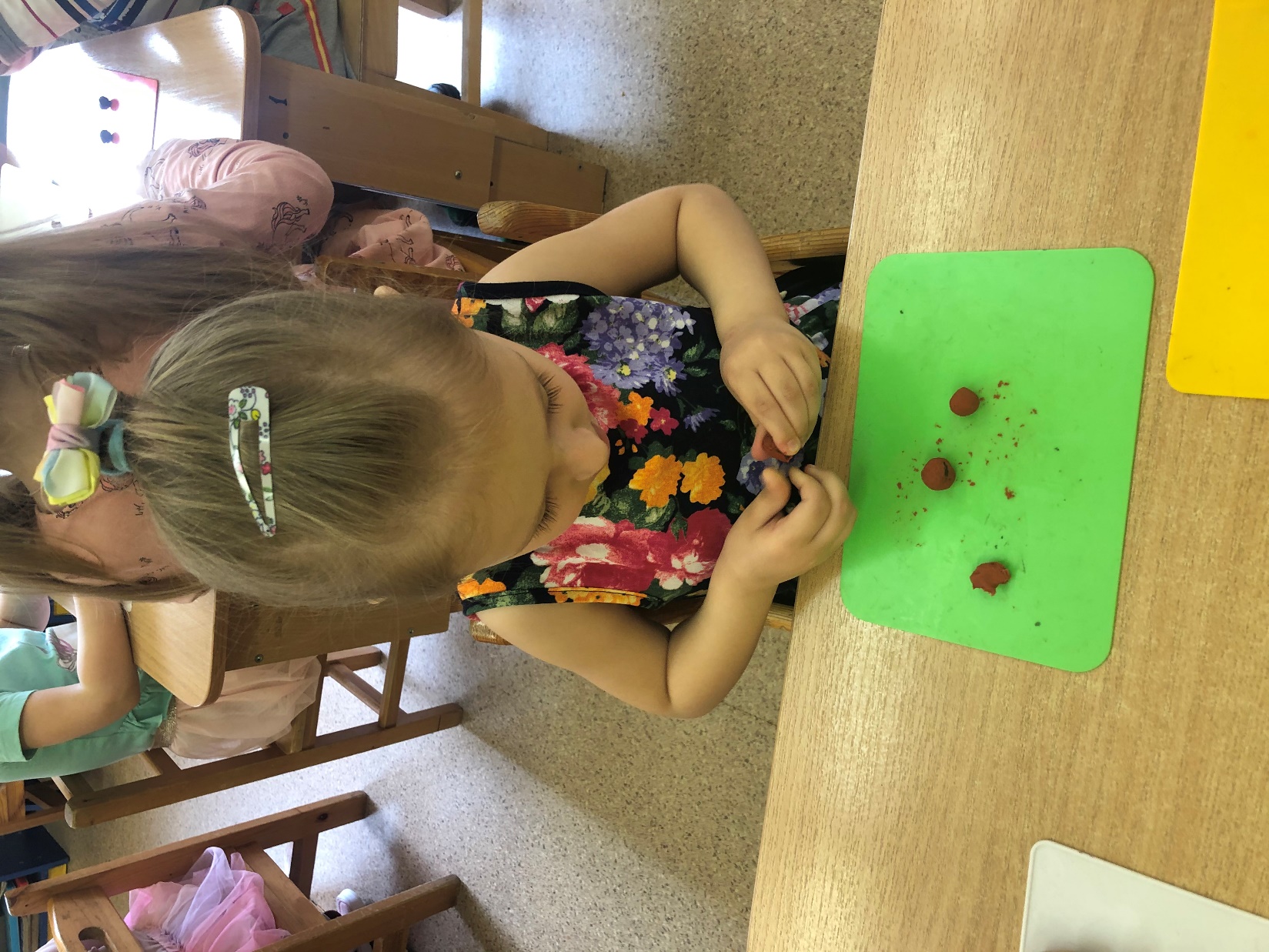 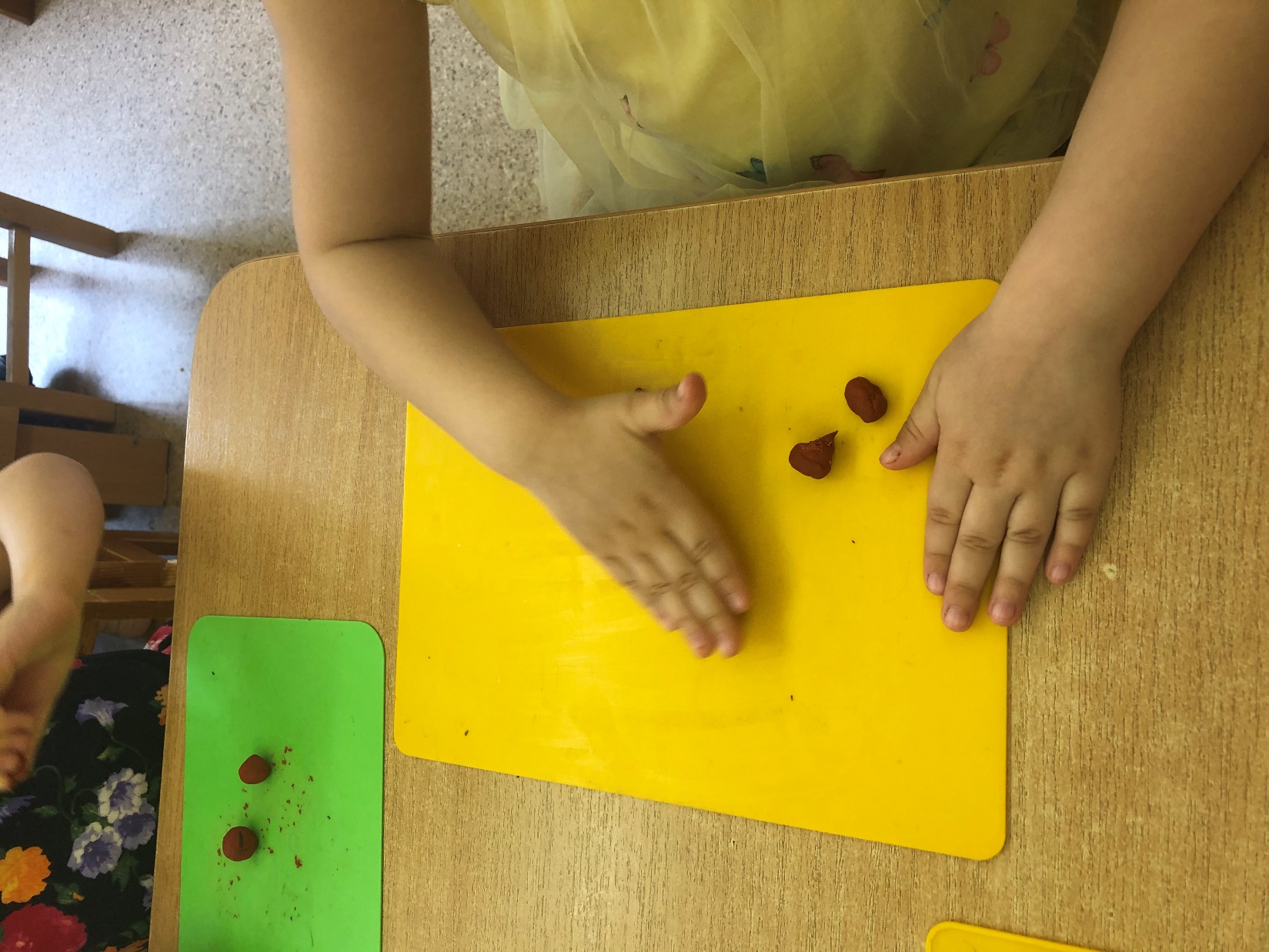 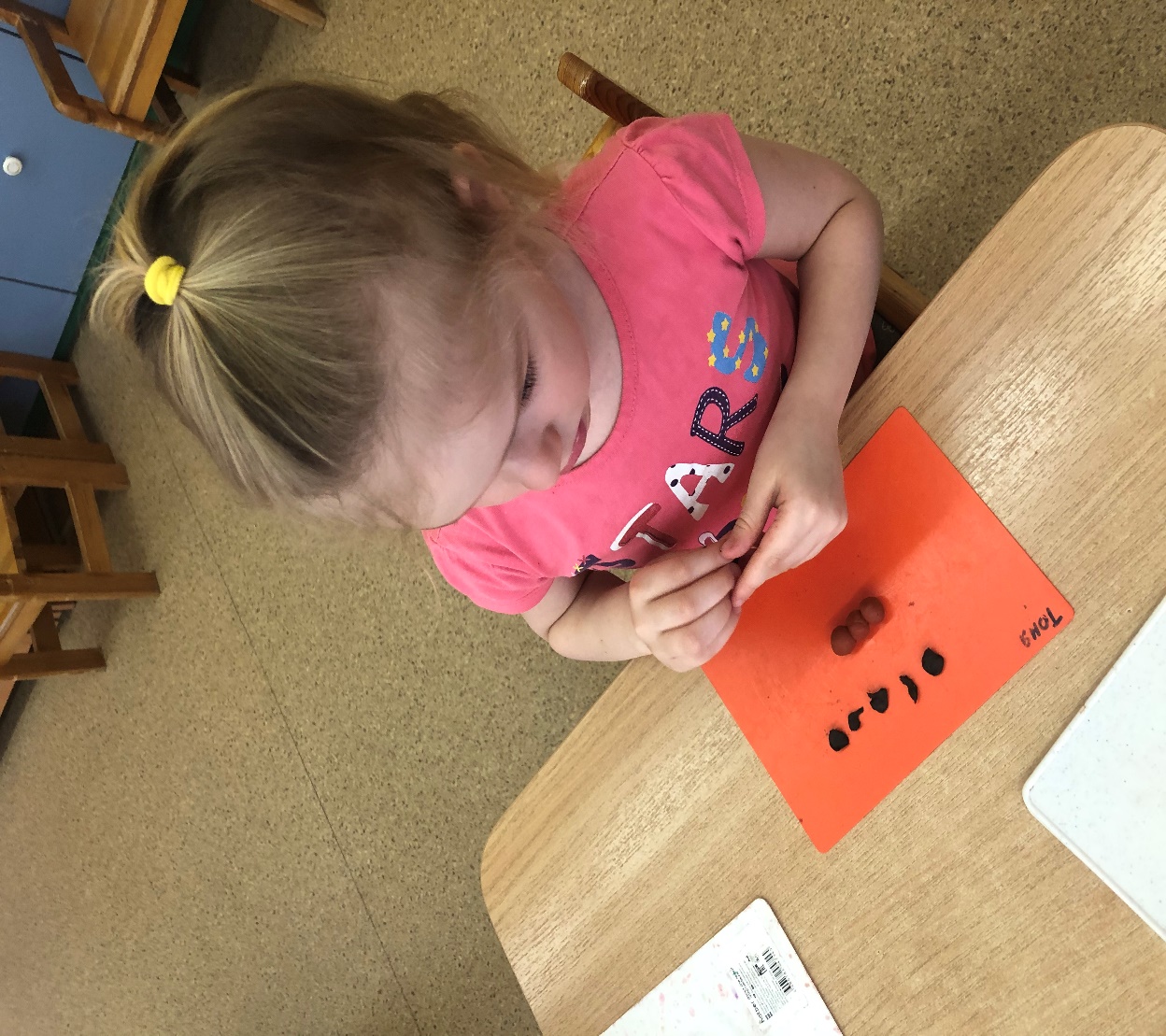 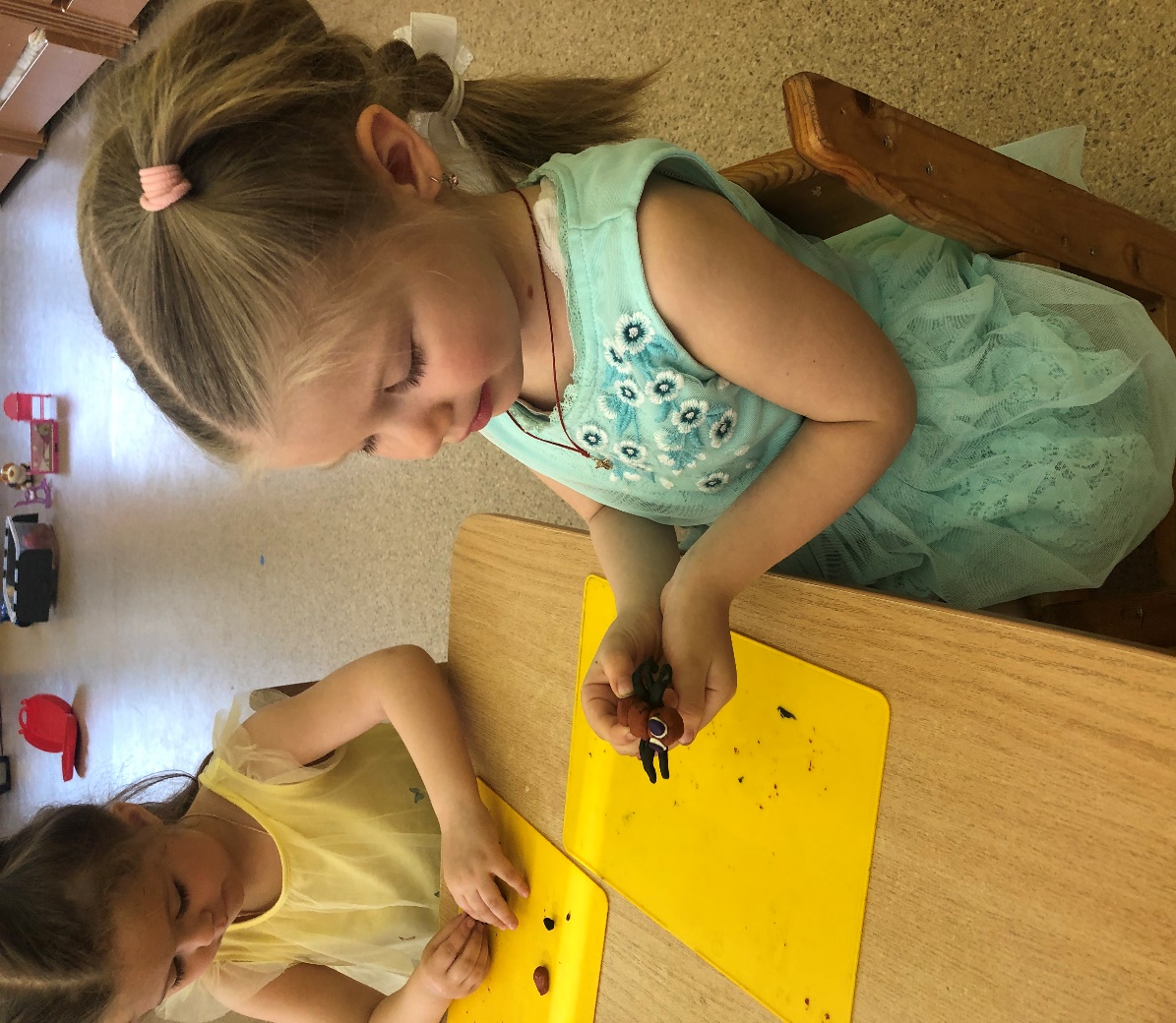 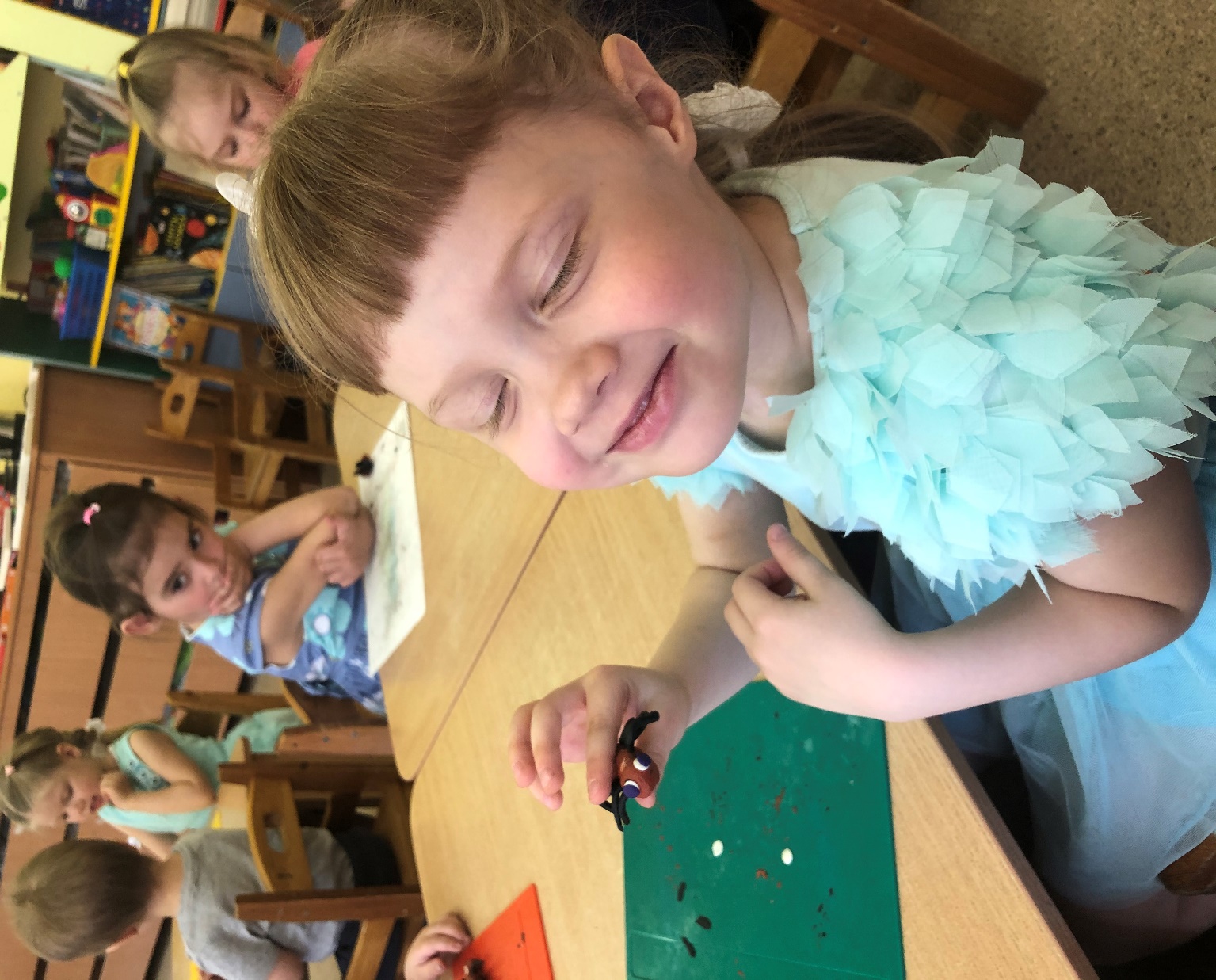 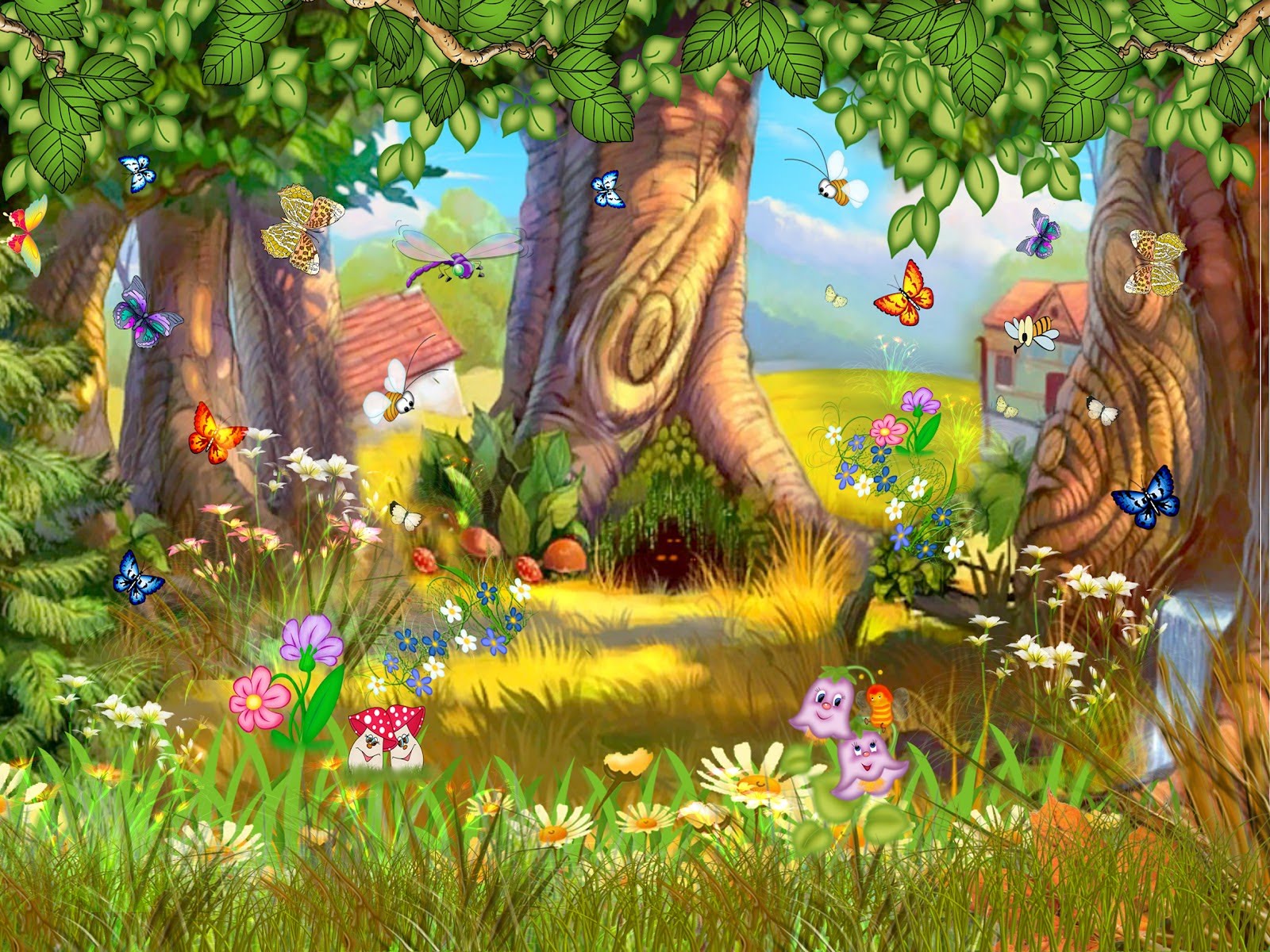 Спасибо за внимание!